May 2025: Conditional Positional Analysis (CPA) Implementation – LOSOM Recovery Operations
Water Resources & Systems Modeling Bureau, Systems Modeling Unit
SFWMD
CPA Overview
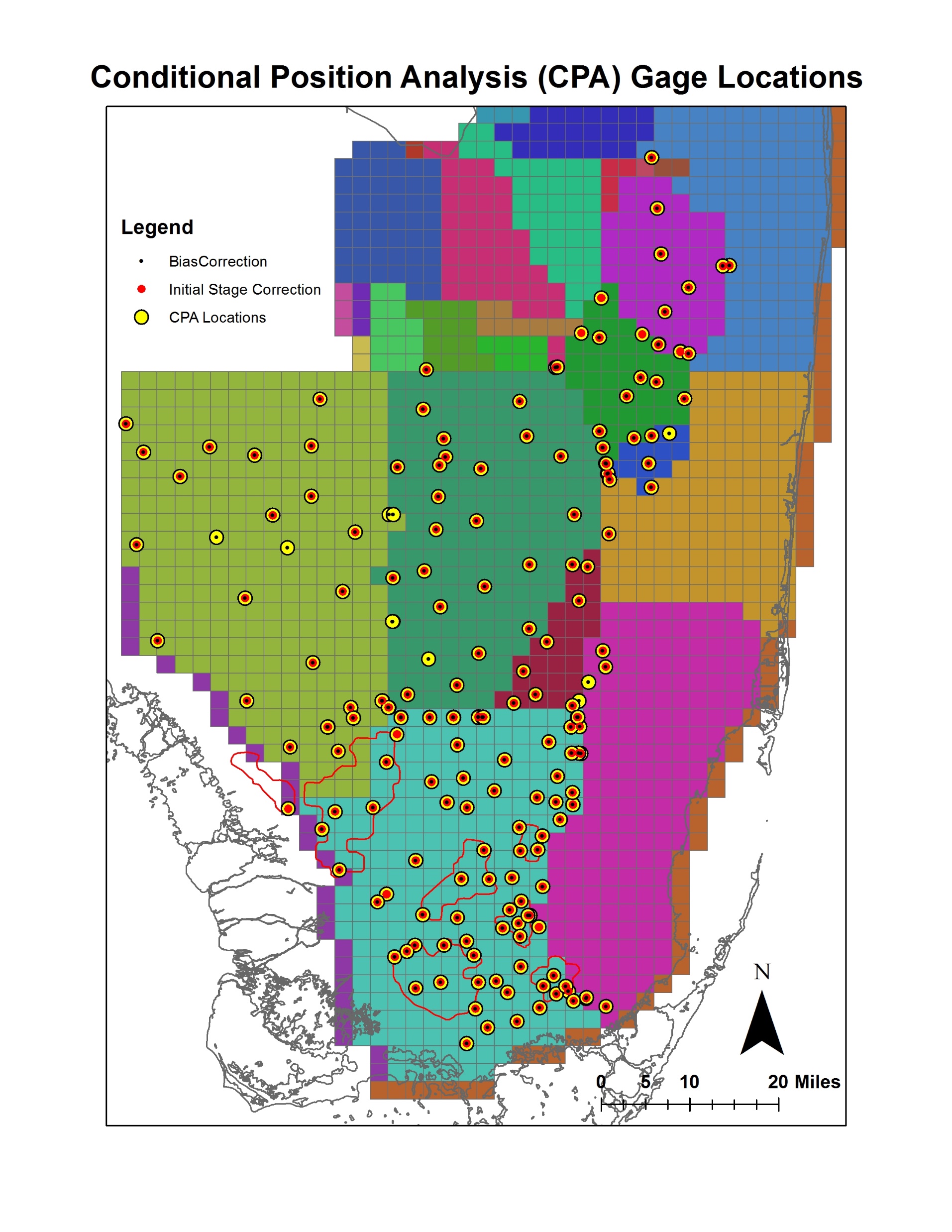 CPA is a stochastic framework (CPA Overview) that transforms stages obtained from Dynamic Position Analysis (DPA) based on forecasted rainfall conditions over the next twelve months (Ali, 2016). 
CPA depends on DPA - DPA stage outputs are used as inputs to CPA (DPA).
3 rainfall outlook scenarios (climatological, CPC, and Preferred Scenario) are used to compare potential stage outlooks. 
May 2025 CPA was conducted for the Lake Okeechobee System Operating Manual (LOSOM) plan – Recovery Operations (RO).
CPA is implemented for 200 locations in the Everglades including Lake Okeechobee. Additionally, CPA was implemented for WCA1Avg (avg of Site 7, Site 8T, and Site 9) and WCA3AAvg (avg of Site 63, Site 64, and Site 65) stages (Khare et al., 2024, UF WI Symposium 2024 Presentation).
2
CPA Overview
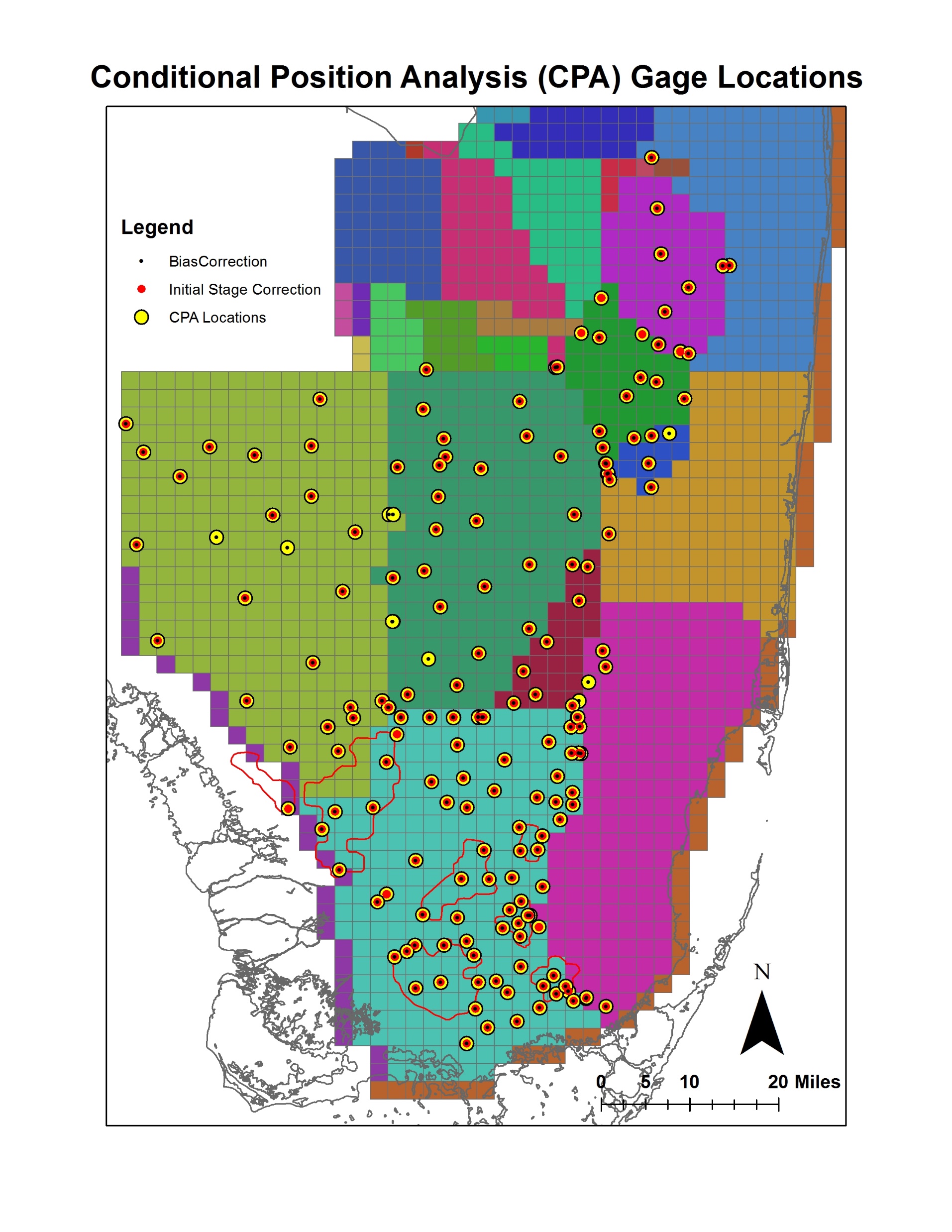 CPA Outputs
CPA forecasted stage percentiles from ‘Climatological’ scenario are first collapsed on DPA stage percentiles. Corresponding adjustments are then applied to stage percentile lines for all other rainfall scenarios.
Even though CPA methodology considers current operational protocols as it transforms rainfall probability outlook into stage change probability outlook via a Transition Probability Matrix, CPA generated extreme stages (i.e., extreme percentile) may not always be captured by the available model data sets.
3
CPA: Rainfall Scenarios
Climatological
Climatological scenario assumes equal chances of below-normal/dry, normal, and above-normal/wet rainfall conditions over next twelve 3 monthly seasons (slide 5).
This scenario is the connecting link between DPA and all other scenarios simulated under CPA. 
CPC
This is based on official rainfall forecasts published by NOAA’s Climate Prediction Center (CPC) every month (Climate Prediction Center - Forecasts & Outlook Maps, Graphs and tables (noaa.gov)).
It is also used by JEM’s EverForecast tool for stage prediction. 
Preferred Scenario (PrefSce)
Seasonal rainfall probabilities are calculated based on historical data and projected Niño-3.4 Index (Climate Prediction Center - El Nino Southern Oscillation (noaa.gov) published by CPC. 
This scenario developed by System Modeling Unit (PrefSce Overview) represents a best professional judgement rainfall outlook and is typically more aggressive in terms of shifts from Climatological probabilities compared to CPC.
4
May 2025 CPA: Rainfall Scenarios
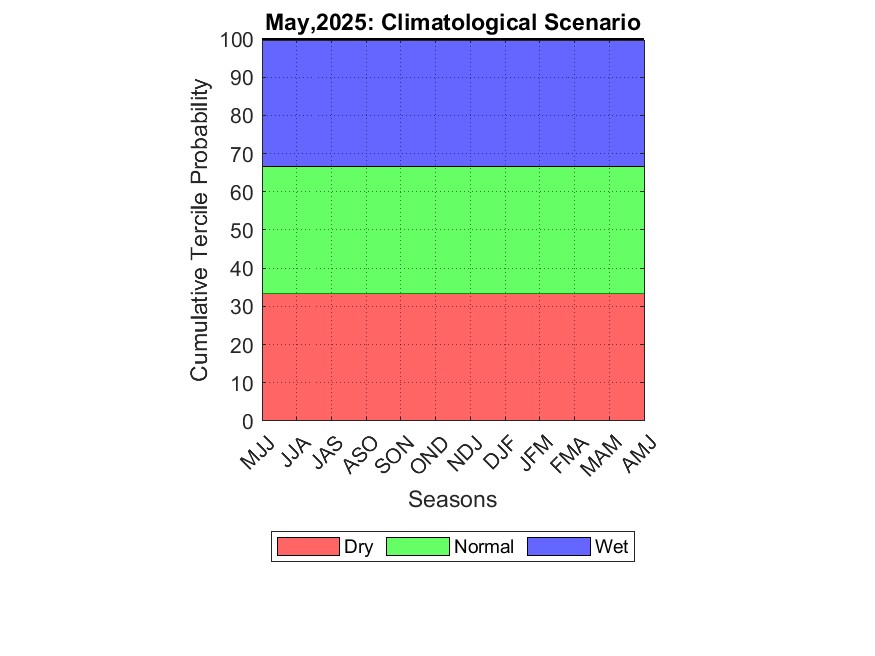 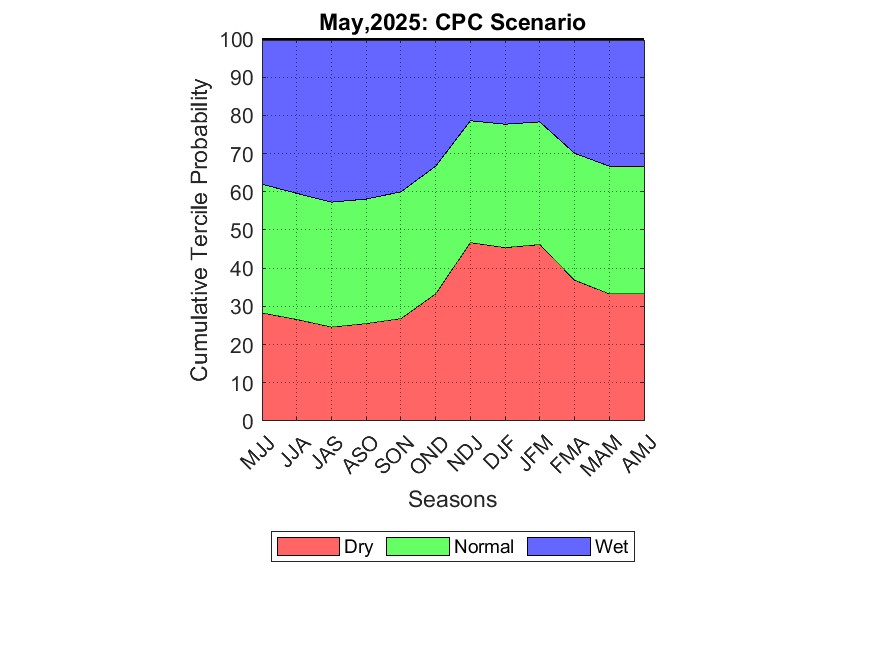 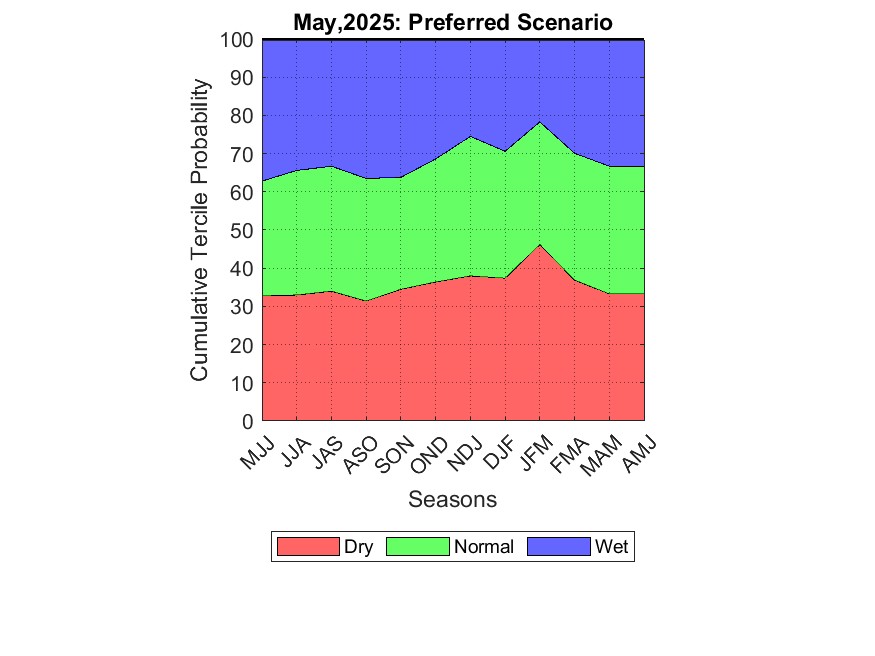 5
CPA: Key to Reading Results
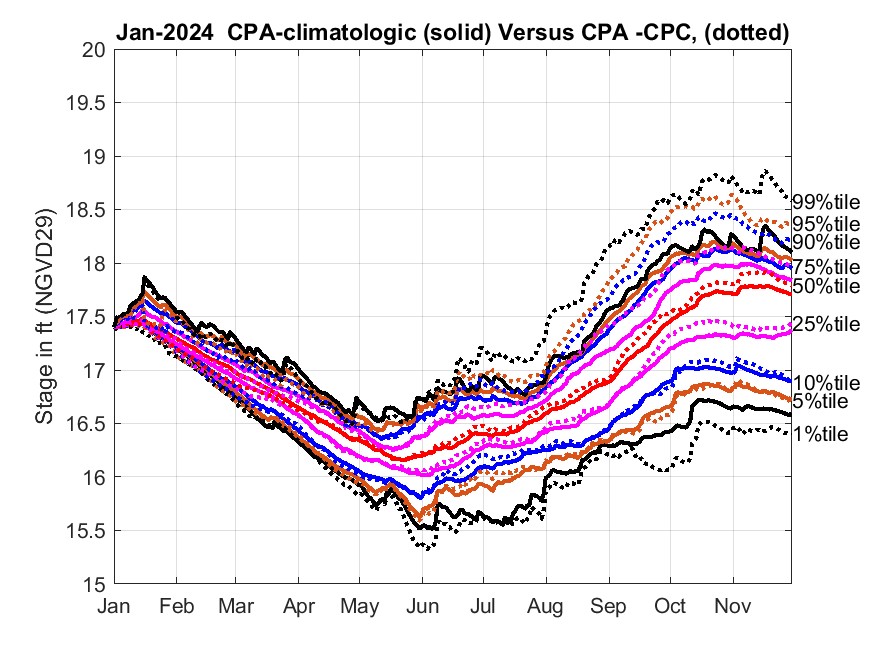 Solid lines  Climatological Scenario/DPA
Dotted lines  Alternative Rainfall Scenario
Black lines  1% and 99%
Brown lines  5% and 95%
Blue lines  10% and 90%
Pink lines  25% and 75%
Red lines  50%
Need to focus on how DPA percentile lines shift under Alternate Rainfall Scenario
6
LOSOM RO
7
May 2025 CPA: LOSOM Recovery Operations
Starting December 7, 2024 the US Army Corps of Engineers (USACE) - Jacksonville District began releases under Lake Okeechobee Recovery Operations. The goal of recovery is to lower lake levels before the onset of the wet season to allow for recovery of lake ecology.

SFWMM model assumptions for the May 1, 2025 DPA
Recovery operations start at the beginning of the DPA simulation and end May 31st.
Lake Okeechobee releases
650 cfs at S-79 to the Caloosahatchee River Estuary (CRE)
0 cfs at S-80 to the St. Lucie Estuary (SLE)
Maximum practicable releases south
8
May 2025 CPA: LOK
CPC
PrefSce
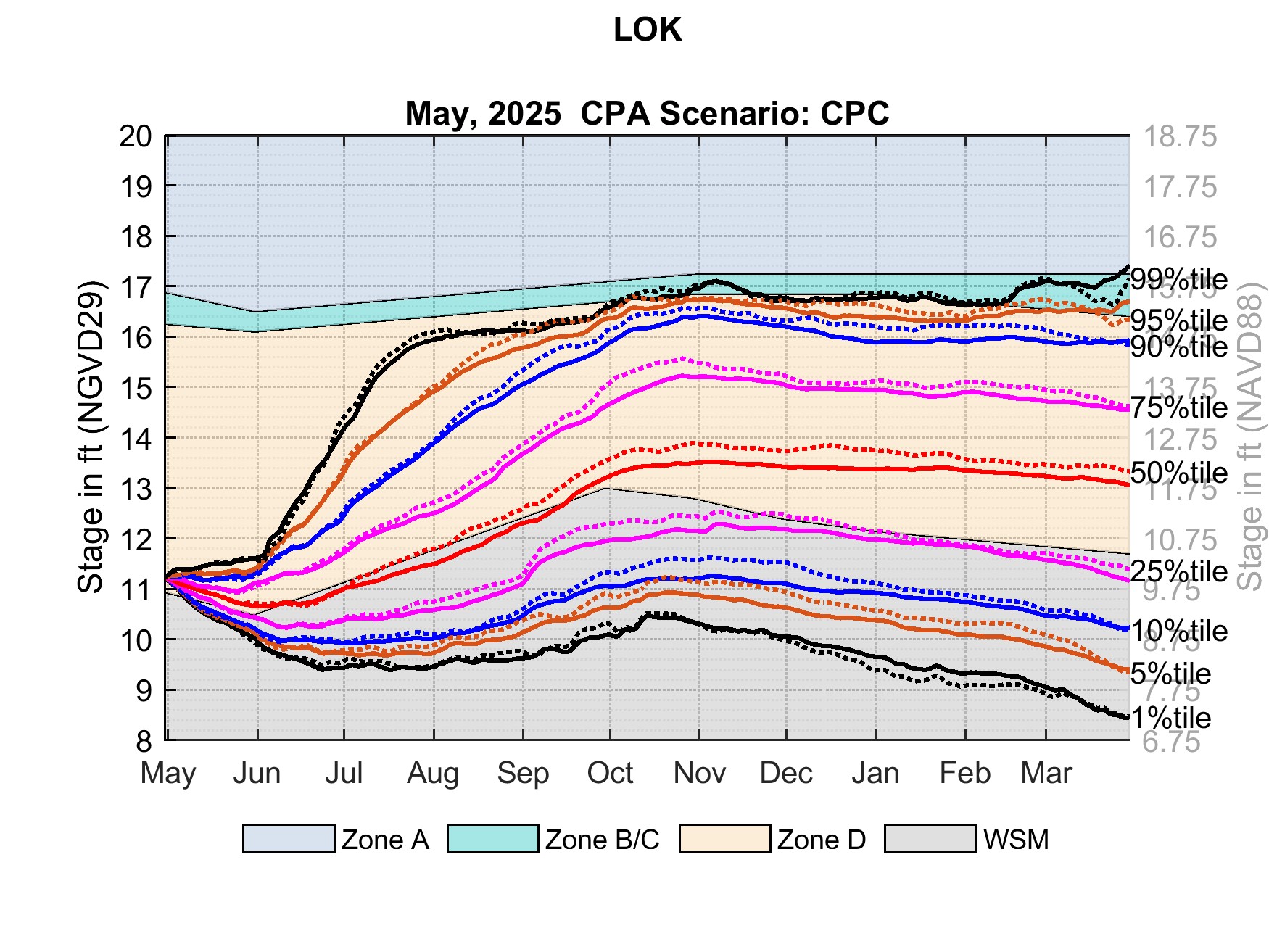 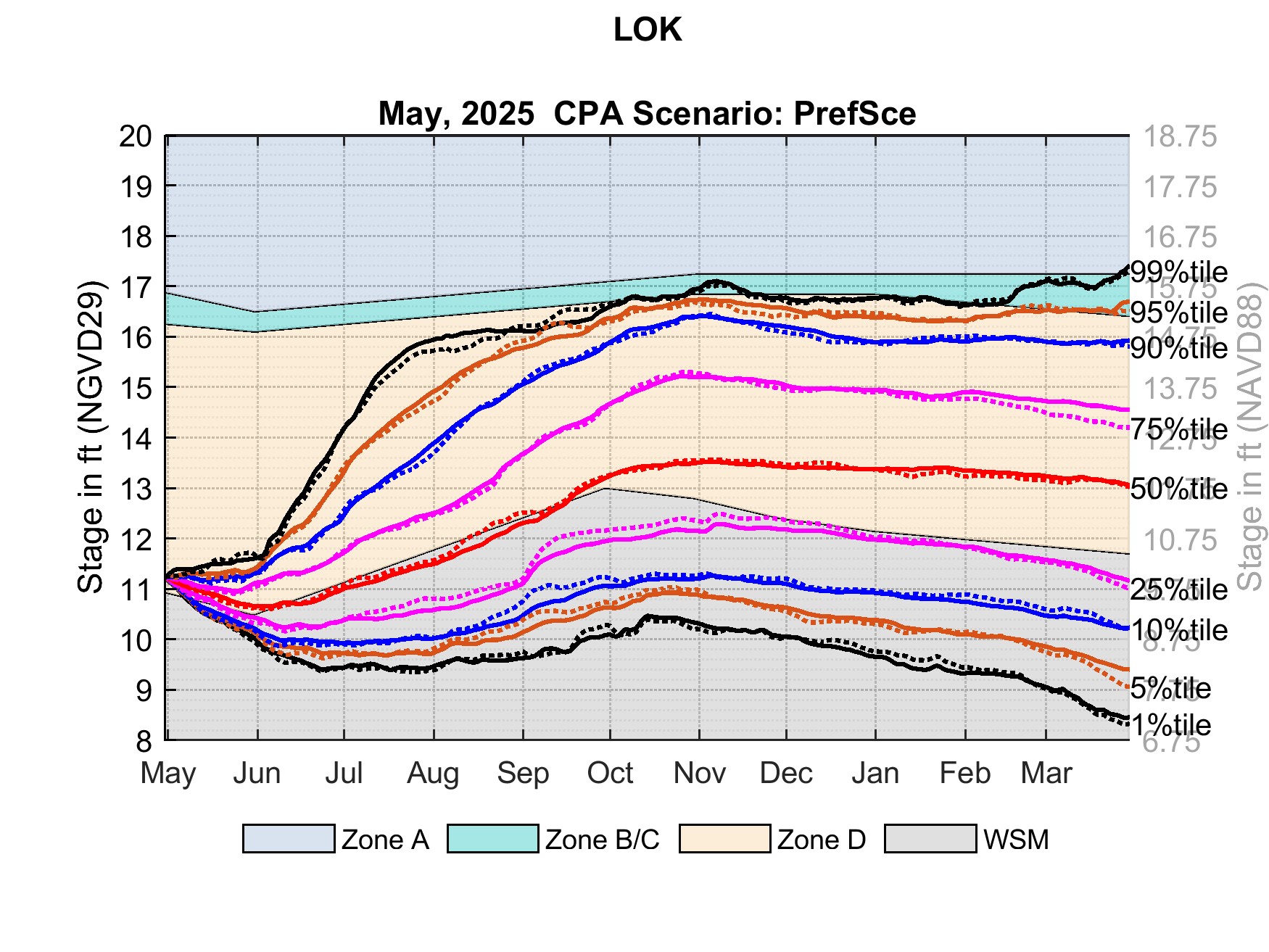 Secondary vertical axis shows stages in NAVD88. These stages are based on Agreed Upon Regulation Schedule Conversion Offsets between NGVD29 and NAVD88 (1.25 ft for Lake Okeechobee).
9
May 2025 CPA: WCA1 3 Gage Avg.
CPC
PrefSce
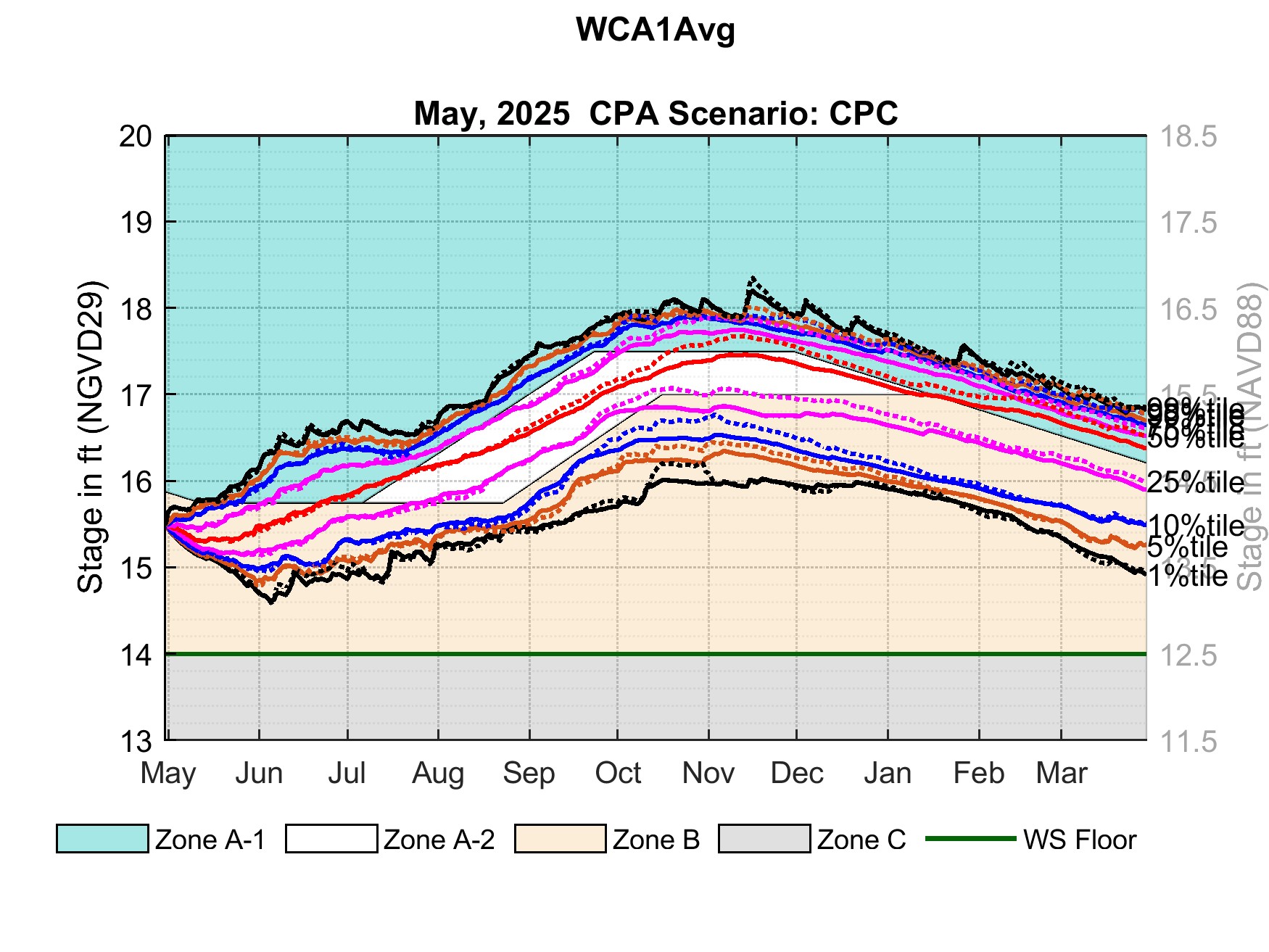 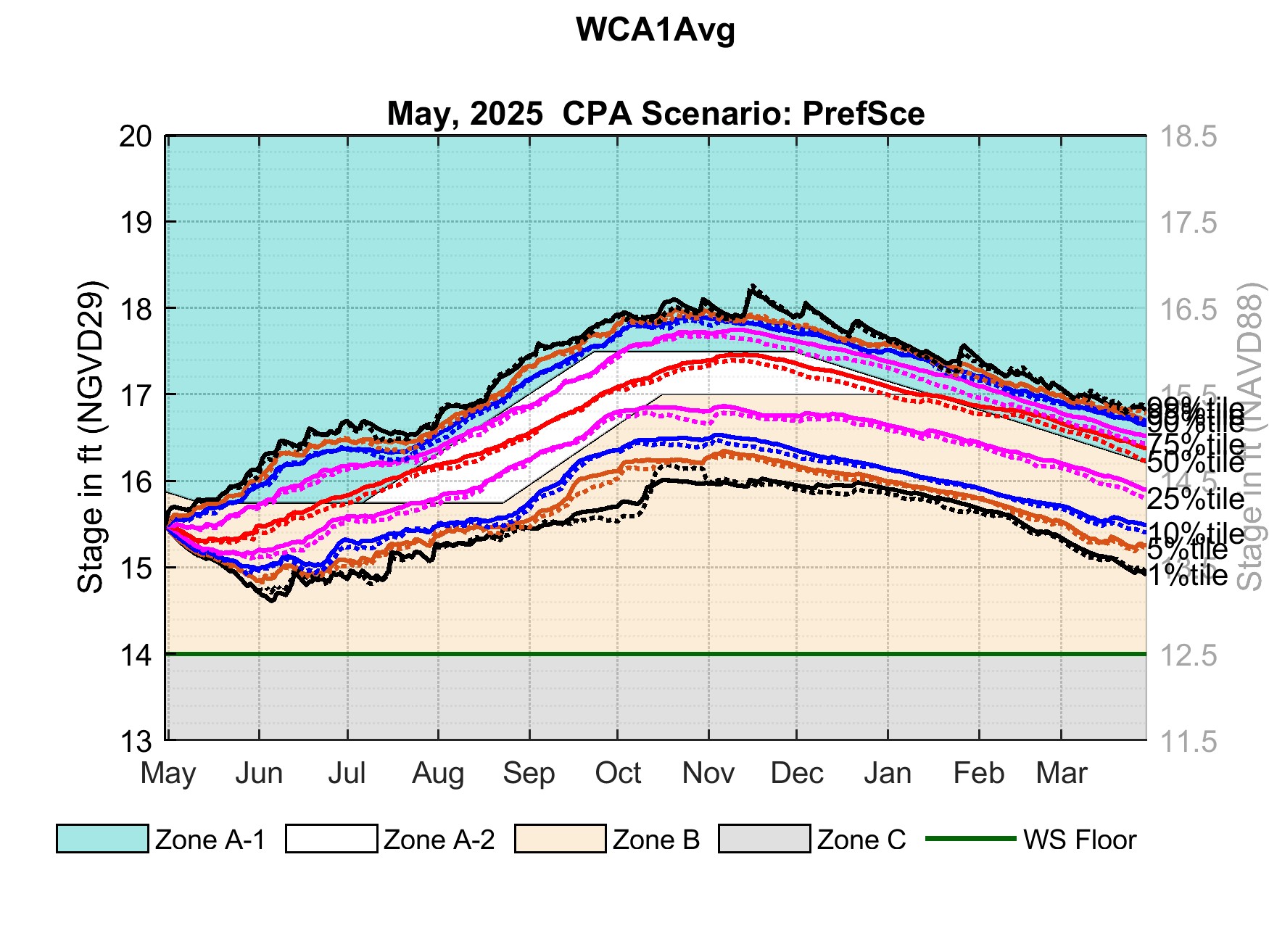 Secondary vertical axis shows stages in NAVD88. These stages are based on Agreed Upon Regulation Schedule Conversion Offsets between NGVD29 and NAVD88 (1.5 ft for WCA1).
10
May 2025 CPA: WCA1 Site 8-C
CPC
PrefSce
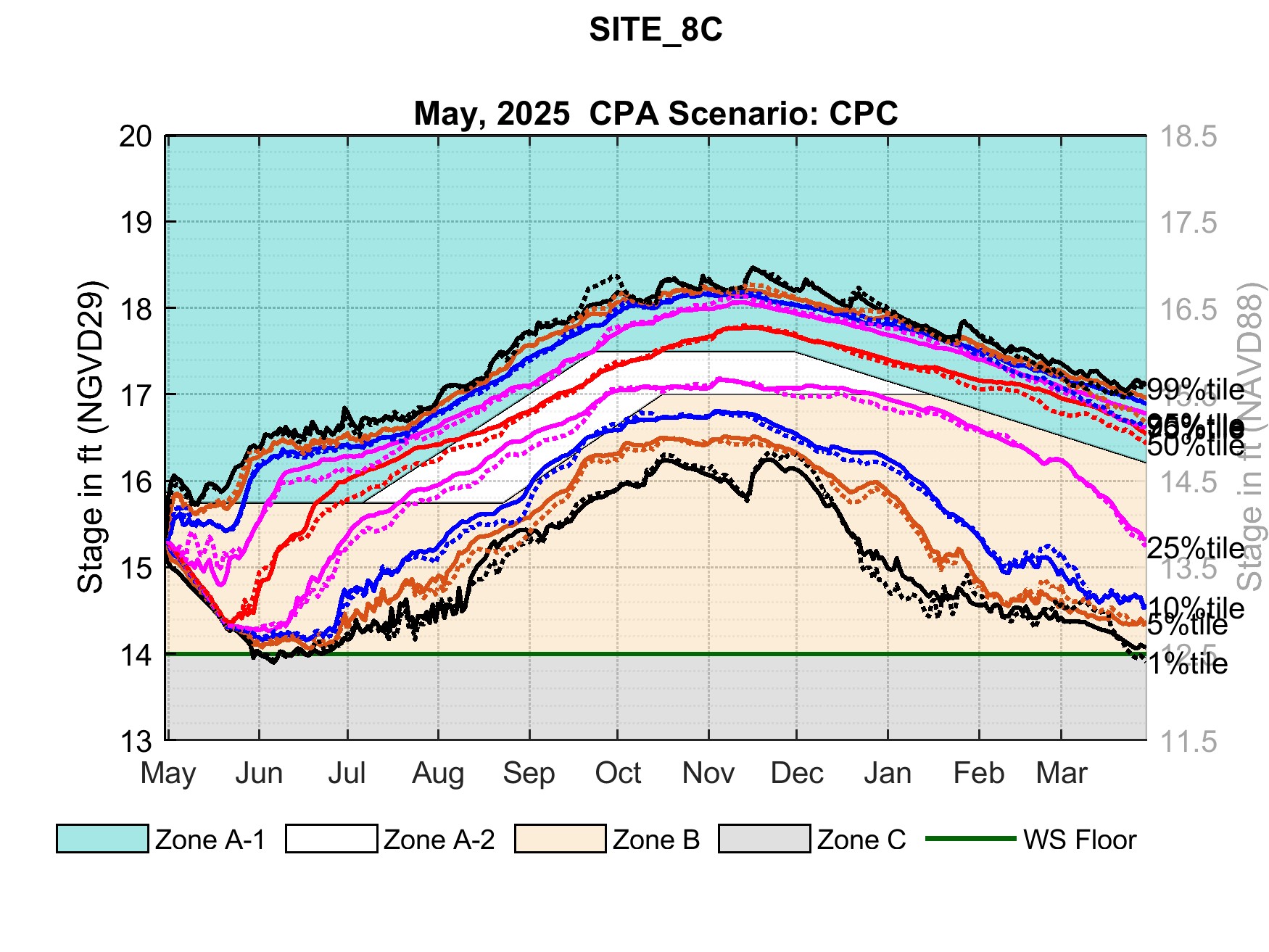 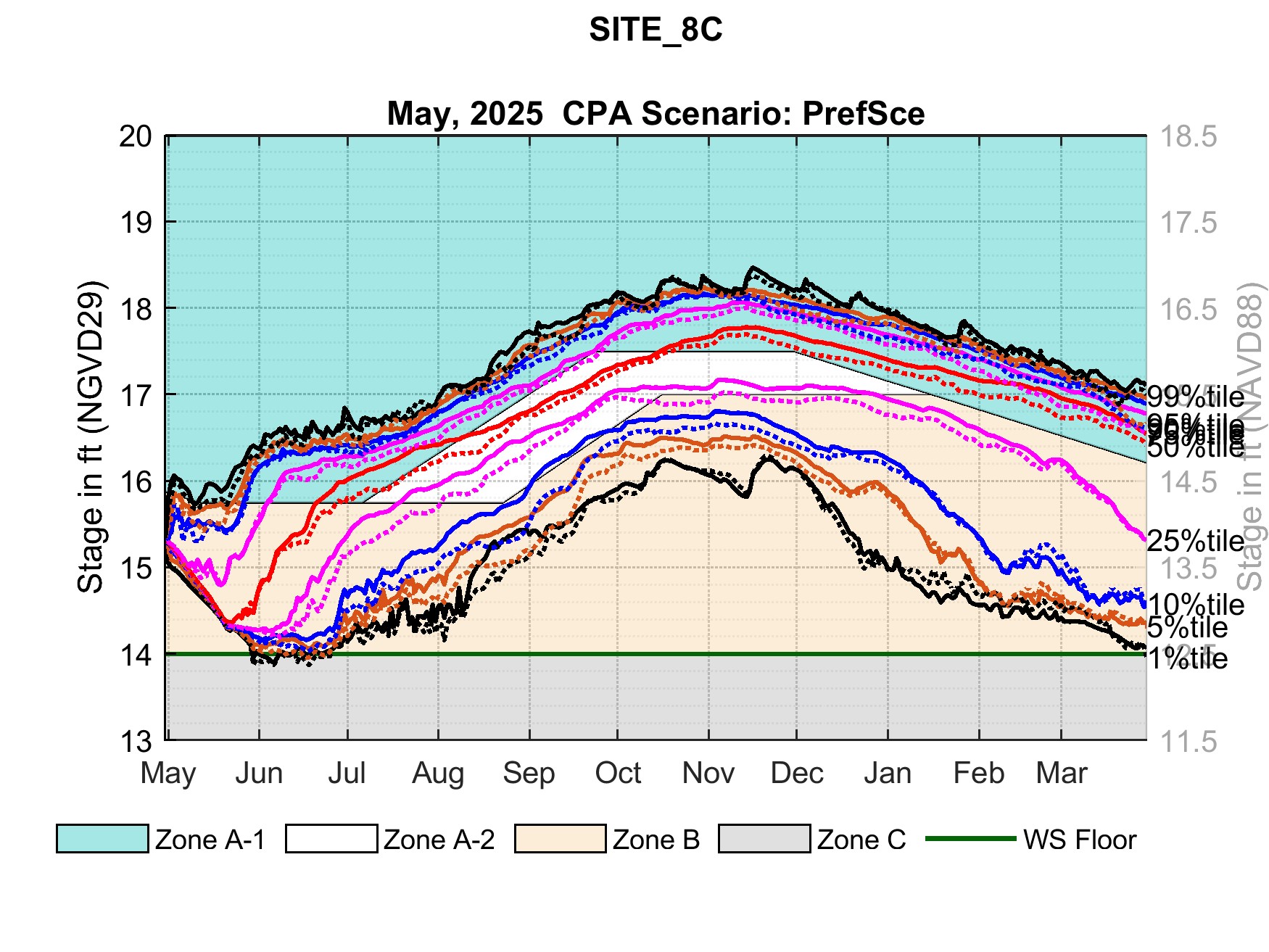 Secondary vertical axis shows stages in NAVD88. These stages are based on Agreed Upon Regulation Schedule Conversion Offsets between NGVD29 and NAVD88 (1.5 ft for WCA1).
11
May 2025 CPA: WCA2A Site 17
CPC
PrefSce
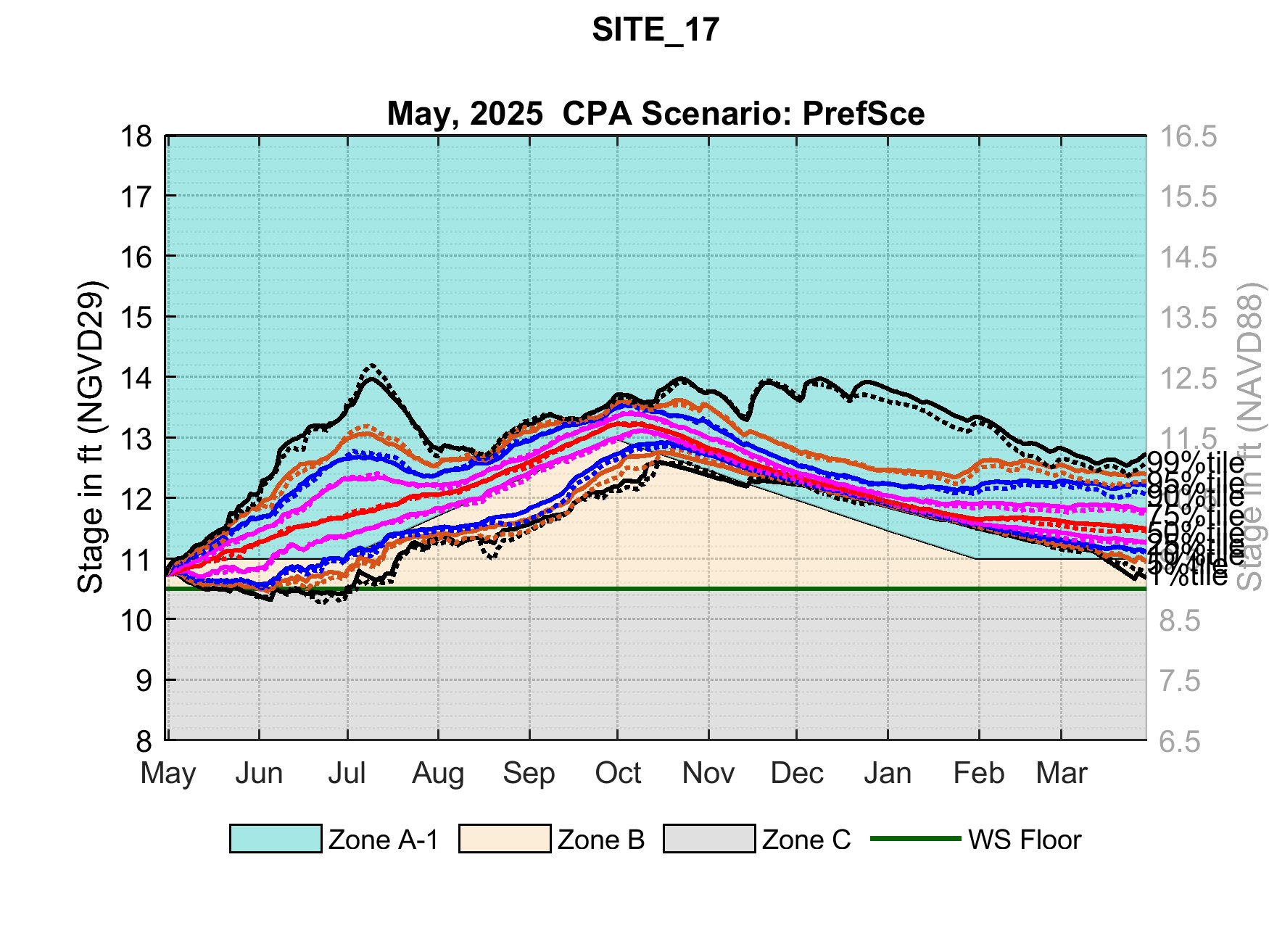 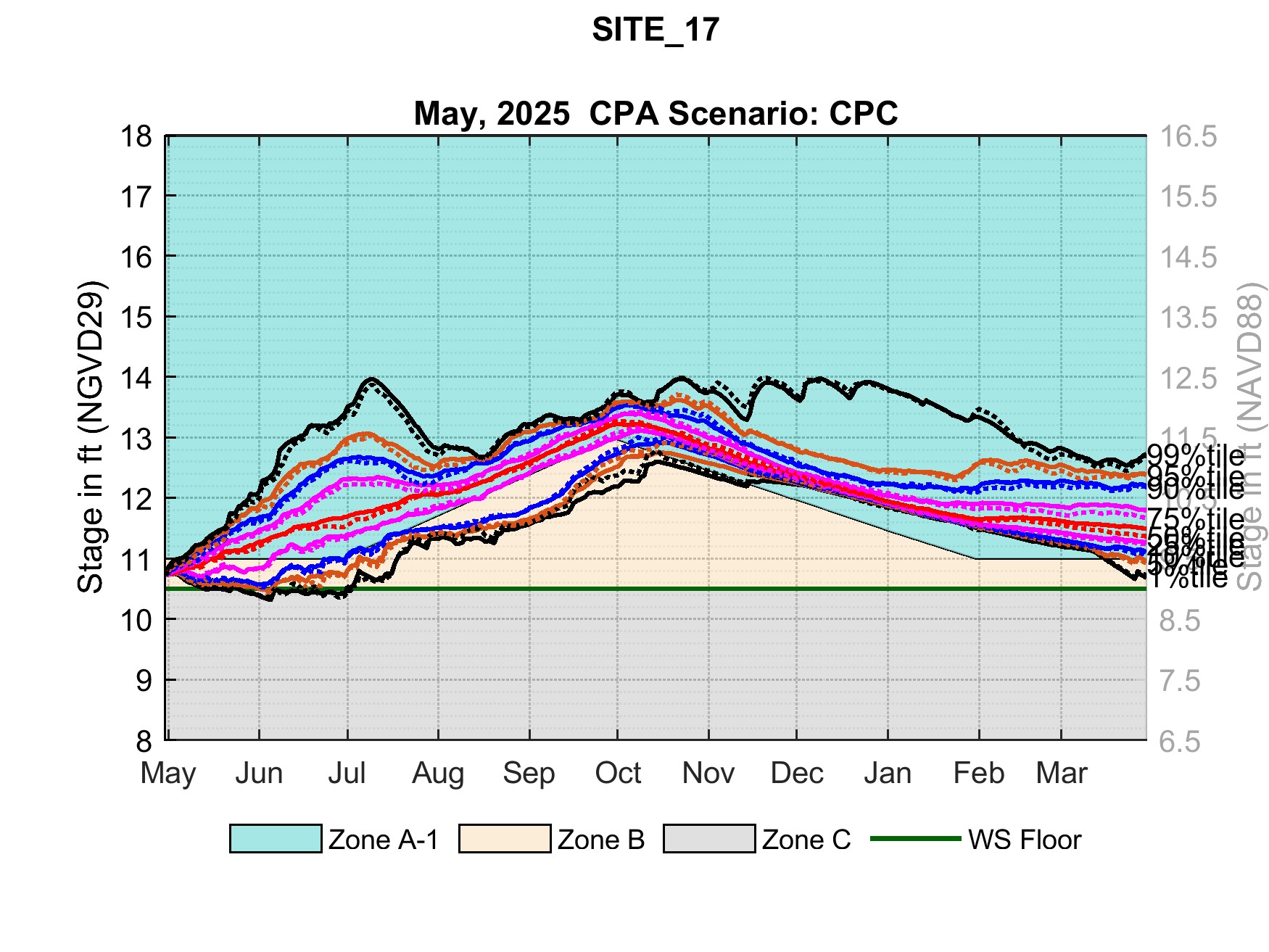 WCA2Avg
Secondary vertical axis shows stages in NAVD88. These stages are based on Agreed Upon Regulation Schedule Conversion Offsets between NGVD29 and NAVD88 (1.5 ft for WCA2A).
12
May 2025 CPA: WCA2A S11B_H
PrefSce
CPC
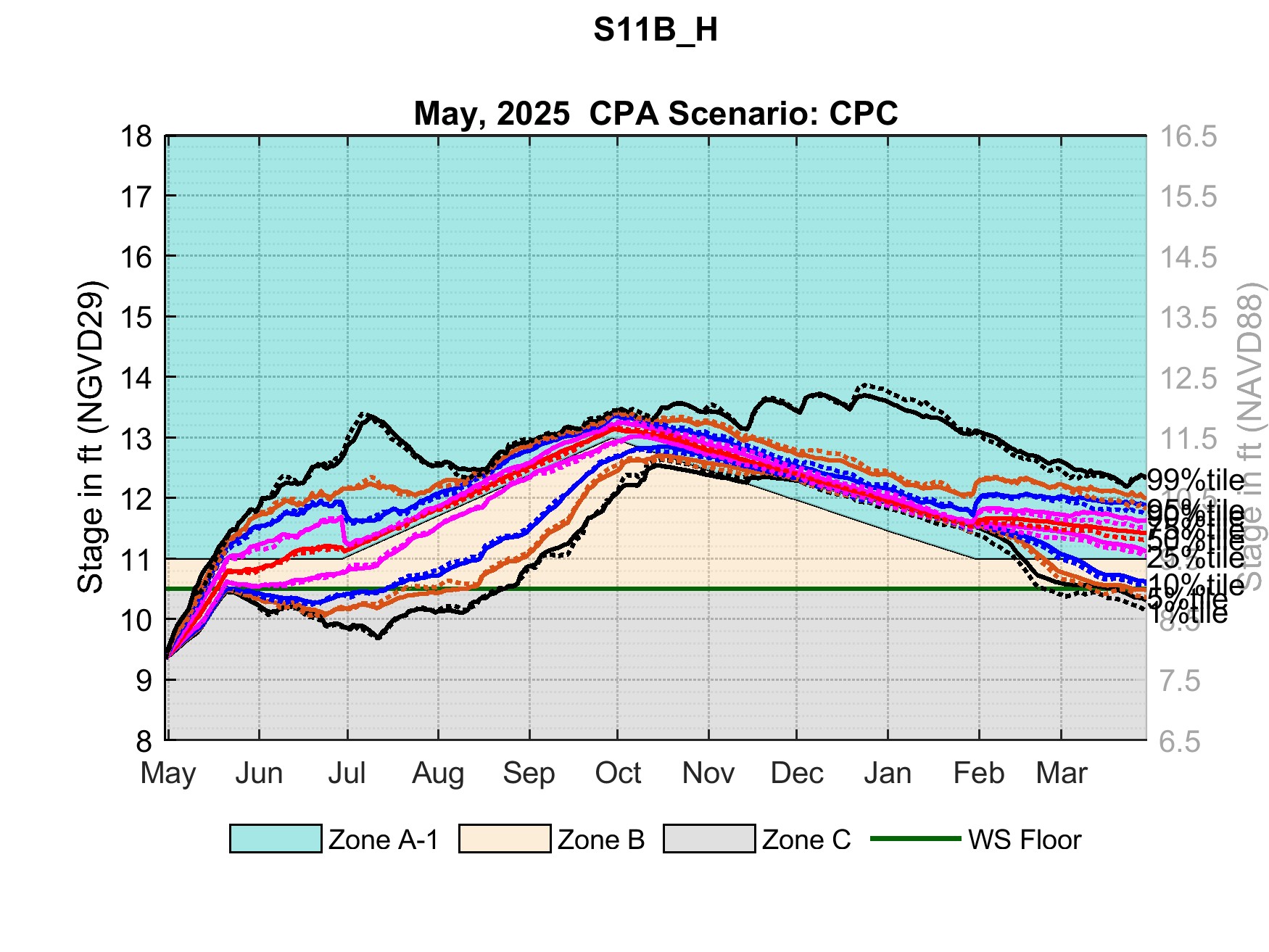 WCA2Avg
WCA2Avg
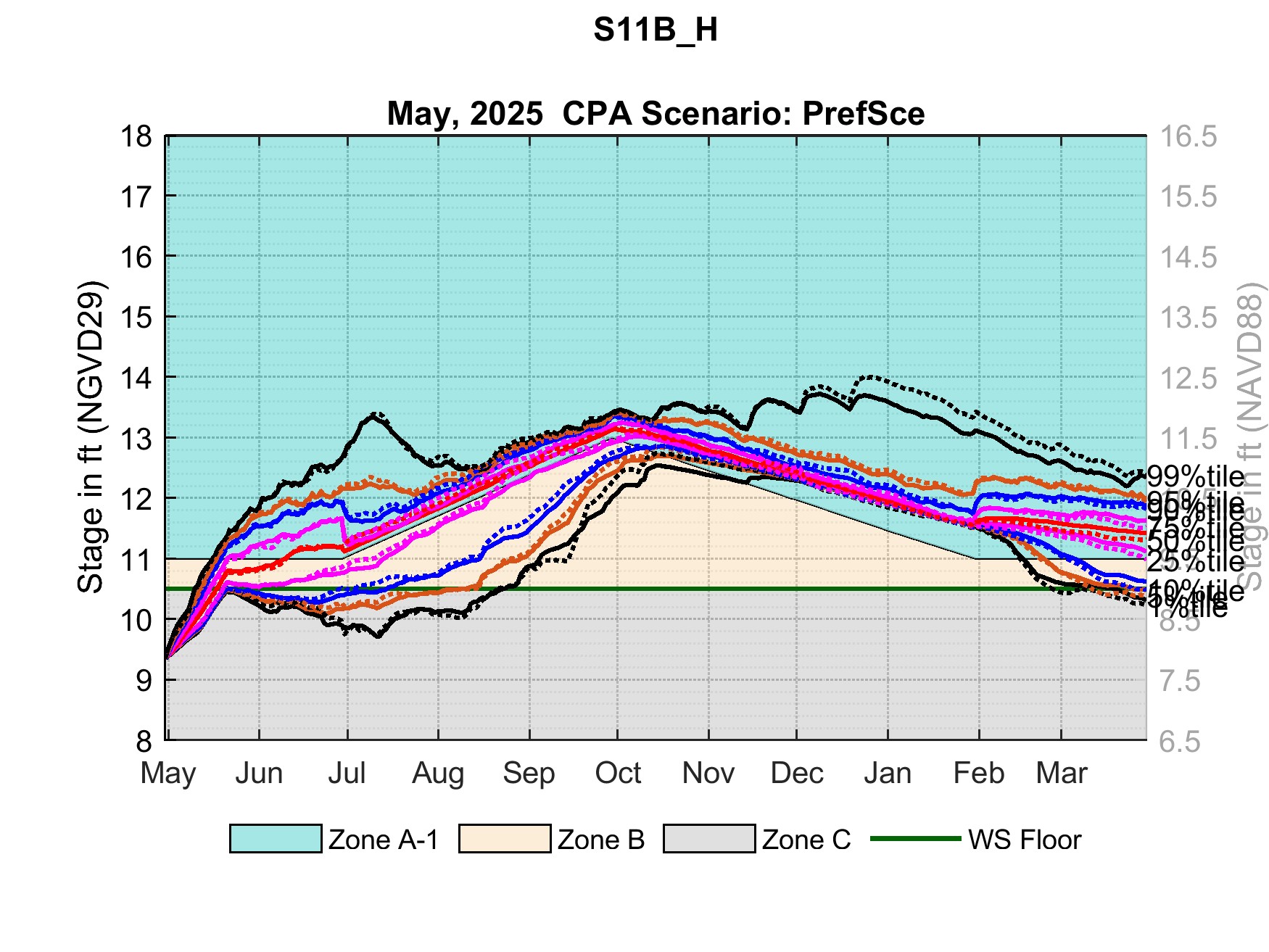 Secondary vertical axis shows stages in NAVD88. These stages are based on Agreed Upon Regulation Schedule Conversion Offsets between NGVD29 and NAVD88 (1.5 ft for WCA2A).
13
May 2025 CPA: WCA3A 3 Gage Avg.
CPC
PrefSce
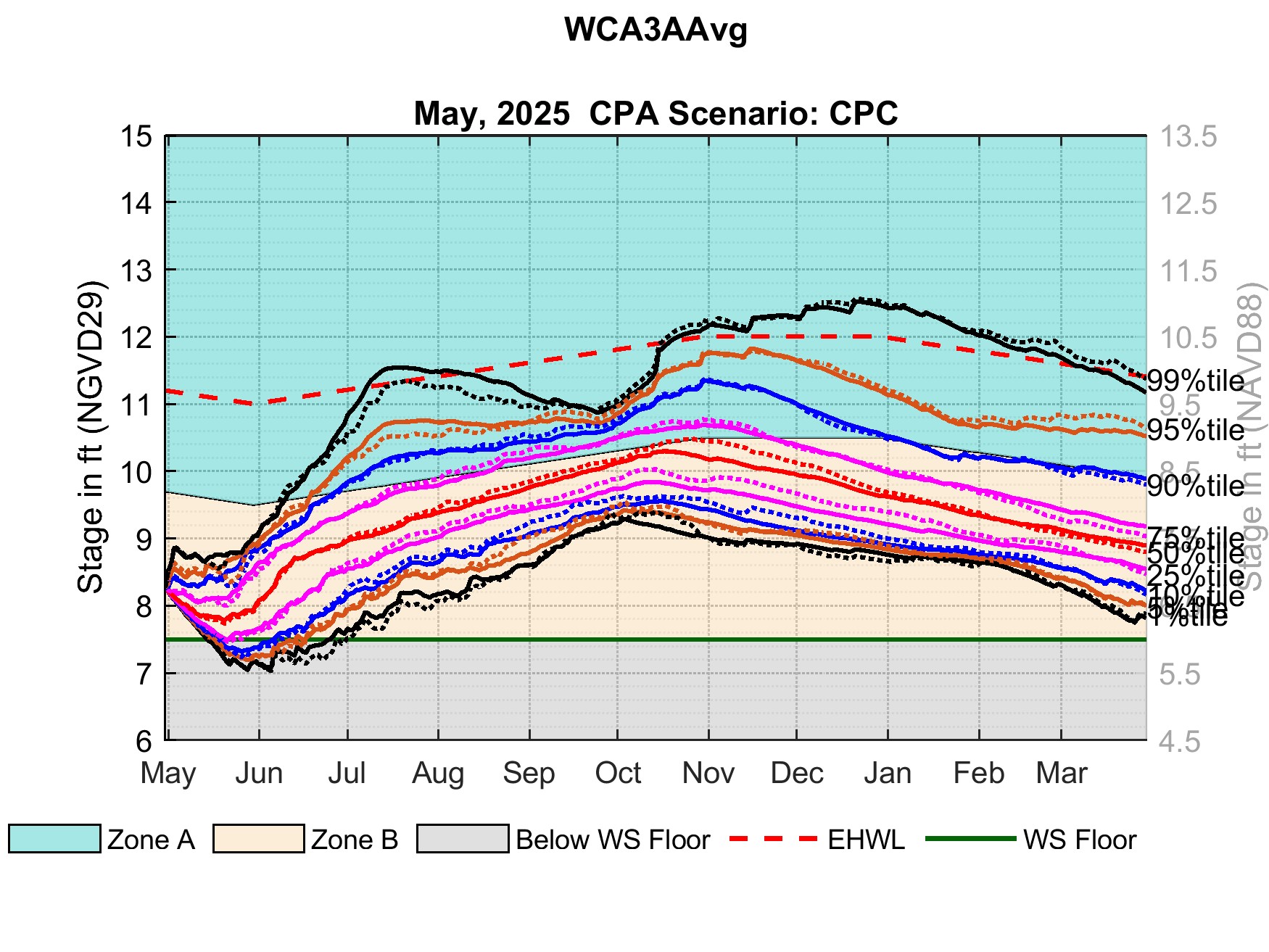 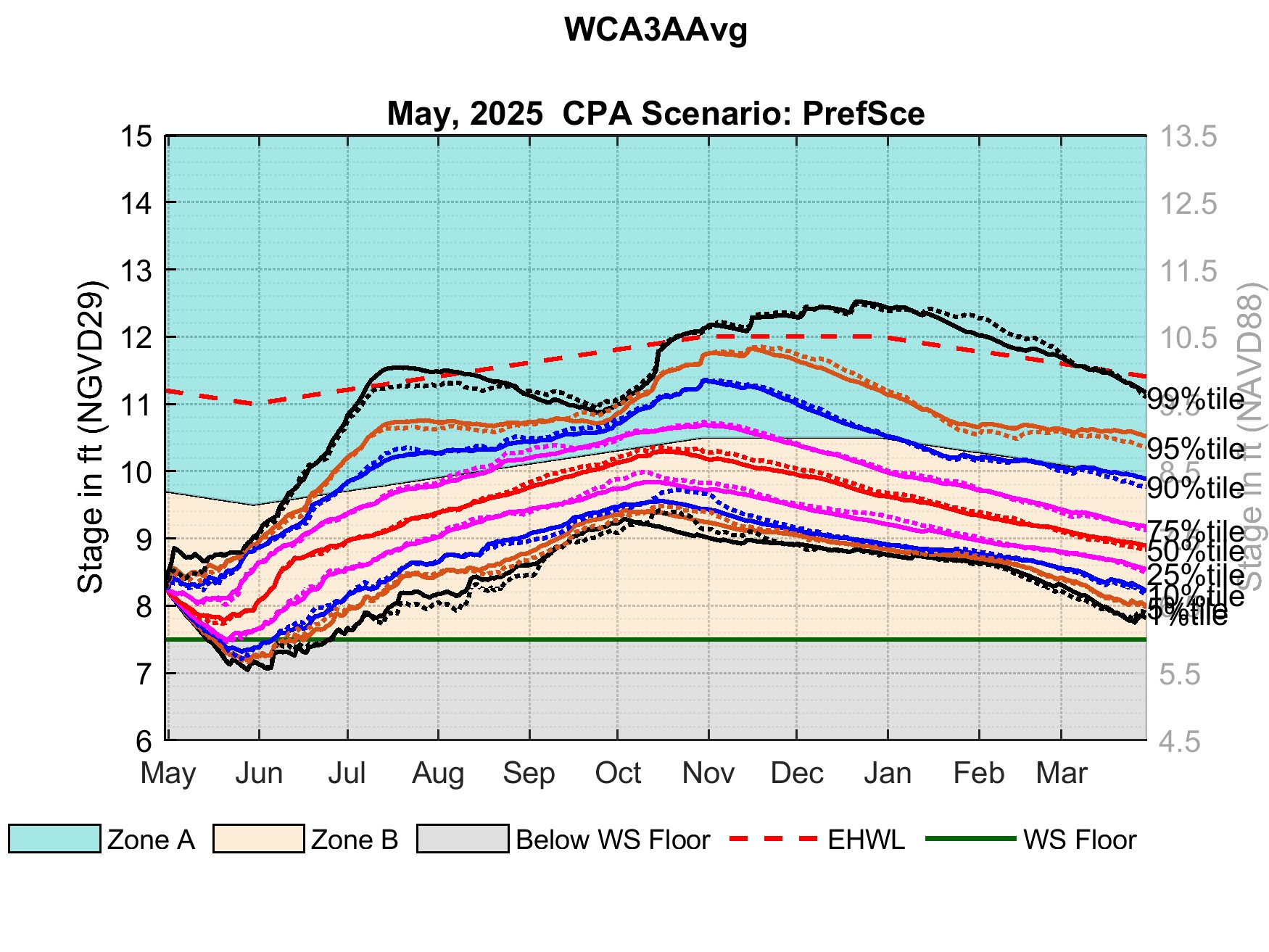 Secondary vertical axis shows stages in NAVD88. These stages are based on Agreed Upon Regulation Schedule Conversion Offsets between NGVD29 and NAVD88 (1.5 ft for WCA3A).
14